Конкурс «По-русски реально и виртуально»
Выполнил:
Студент группы: 301
Болтаев Нуриллох Насрулоевич
«Поволжский строительно-энергетический колледж им. П. Мачнева»
Истинная  любовь к своей стране немыслима без любви к своему языку.
К.Г. Паустовский
Изучение менталитета
Способствует изучению этноса;
Изучение языка;
Изучение образа мышления;
Духовная настроенность.
Национальный менталитет – образ мышления, духовная настроенность, свойственная данной этнической общности.
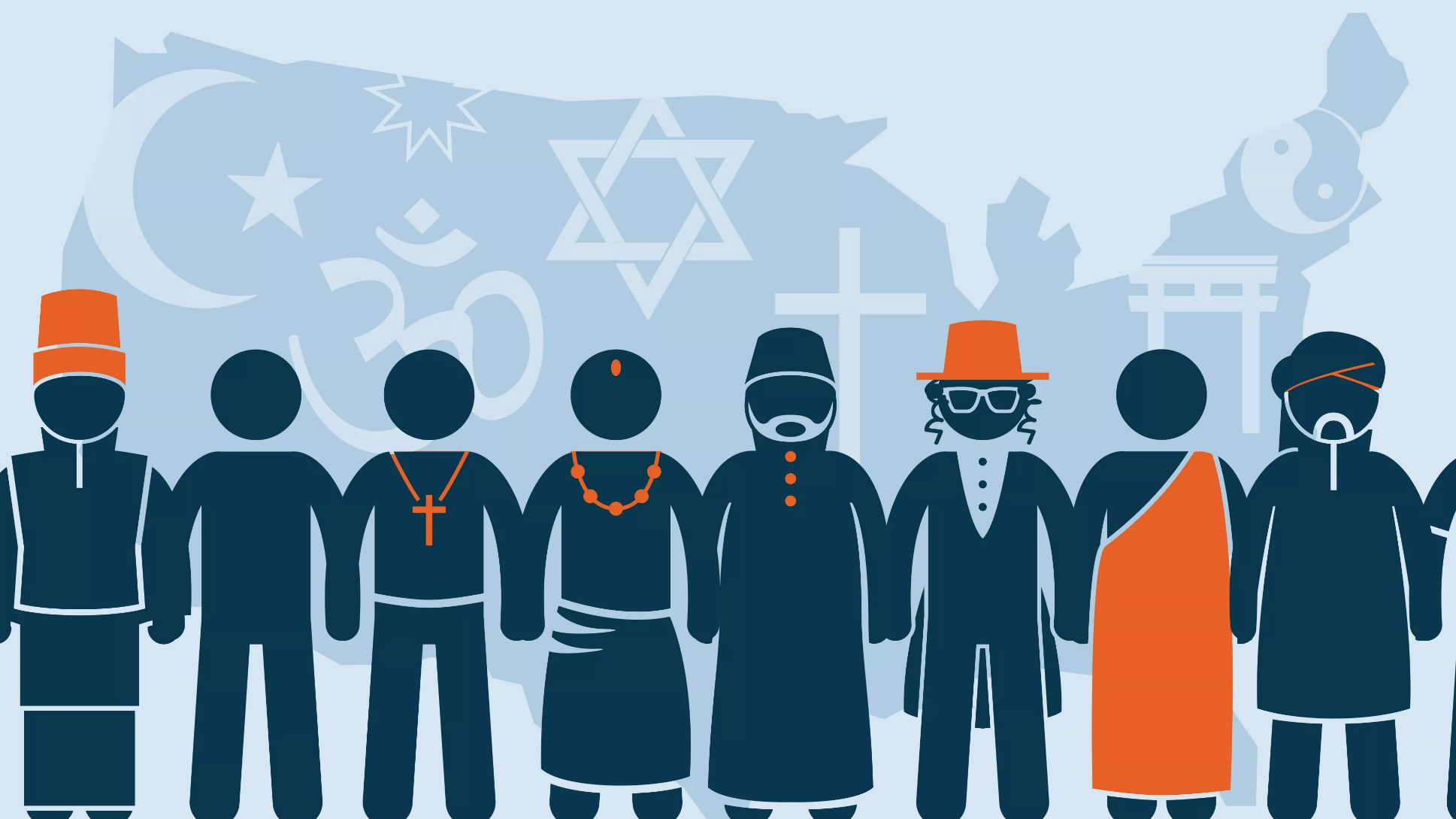 Культура - сфера развития человечности, нравственного начала в человеке Язык, культура, особенности языкового менталитета.
Личность – носитель и творец культуры Речевые характеристики внутренние (нравственные) внешние (поведенческие).
Язык, культура, особенности языкового менталитета.
Язык как хранитель культуры. Язык не просто отражает мир человека и его культуру. Важнейшая функция языка заключается в том, что хранит культуру и передаёт её из поколения в поколение. Именно поэтому язык играет столь решающую роль в формировании личности, национального характера, этнической общности, народа, нации. <…>Фразеологизмы, пословицы, поговорки наиболее наглядно иллюстрируют и образ жизни, и географическое положение, и историю, и традиции той или иной общности, объединённой одной культурой. <…>Язык хранит культуру народа, хранит и определяет её последующим поколениям. Язык, культура, особенности языкового менталитета.
В концепции Т. Б. Радбиля языковой менталитет понимается «как национальноспецифичный способ знакового представления знания о мире, системы ценностей и моделей поведения, воплощенный в семантической системе национального языка», иначе – как «способ жить, думать и разговаривать».
Практически уравнивая языковой менталитет и менталитет как таковой, Т. Б. Радбиль подчеркивает, что последний «проявляет» себя в качестве знаковой системы, которая обусловлена особенностями национального языка. Именно язык дан нам в качестве «объективно существующей среды бытования менталитета».
I.                   Вербально-семантический (системно-языковой) уровень отражается в неповторимых национально-специфичных «конфигурациях смысла», воплощенных в особенностях лексической, словообразовательной и грамматической семантики данного языка. Это выявляется как в установлении существенных семантических различий при сопоставлении примерно сходных фактов в разных языках, так и в установлении безэквивалентных лексических единиц, грамматических категорий и синтаксических моделей. Этот уровень примерно соотносится с «внутренней формой языка» (в концепции В. фон Гумбольдта), определяется как «общерусский языковой тип» (в работах Ю. Н. Караулова).
II.                Уровень знания о мире (лингвокогнитивный) воплощается в «языковой картине мира» данного языка. Языковая картина мира, в свою очередь, есть результат специфической языковой концептуализации мира (Ю. Д. Апресян). Языковая концептуализация мира не сводится к системно-языковым значениям единиц и выражений языка. Она представляет собой особым образом, организованный опыт нашего взаимодействия с окружающим миром, который откладывается в семантике языка также особым образом.
III.             Уровень системы ценностей (аксиологический) воплощается в иерархически организованной совокупности ключевых ценностно-значимых концептов (культурных концептов, аксиологем, культурем, идеологем), у которых ценностно-окрашенная семантика входит в номинативное содержание, а также в языковых и в экстралингвистических (культурных) коннотациях, закрепленных в узусе за определенными словами и выражениями, т. е. в системе языковой и экстралингвистической оценочности.
IV.              Мотивационно-прагматический (поведенческий) уровень отражается в совокупности так называемых «жизненных установок» (А. Д. Шмелев), норм поведения, а также в многообразной сфере типичных для данного этноса интенций, мотивов, целей, потребностей. Все это воплощается в разного рода этикетных формулах, принятых в данной культуре, в манере ведения коммуникативного акта, в разнообразных стереотипах и «культурных сценариях» (А. Вежбицкая).
В современных условиях, когда смешение народов, языков и культур достигло невиданного размаха, проблема национальной идентичности и межкультурной коммуникации встала особенно остро. Семинары, конференции, симпозиумы по вопросам культуры; создание обществ, ассоциаций, объединяющих исследователей культурных проблем; включение культурологии в учебный план подготовки специалистов по всем гуманитарным направлениям и даже в программу средней школы – все это свидетельствует о настоящем взрыве интереса к проблемам культуры в целом и межкультурной коммуникации в частности. К сожалению, за этим интересом стоит не только желание обогатить свою культуру путем изучения других, но и другие, грустные и тревожные причины.
В настоящее время встала проблема воспитания терпимости к чужим культурам, пробуждения интереса и уважения к ним, преодоления в себе чувства раздражения от избыточности, недостаточности или просто непохожести других культур. Именно этим вызвано всеобщее внимание к вопросам межкультурной, международной коммуникации.
Спасибо за внимание!